Новый год 2015 г.
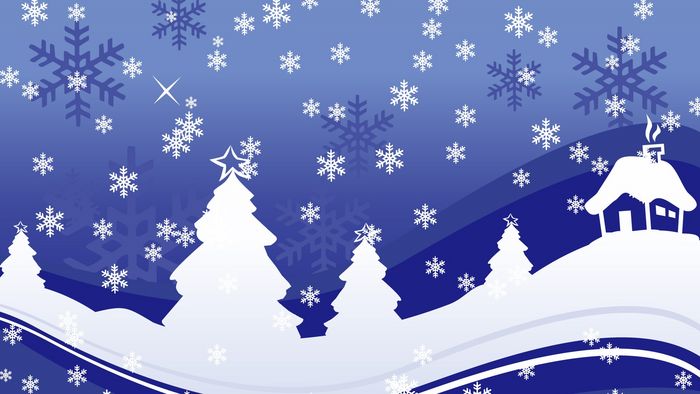 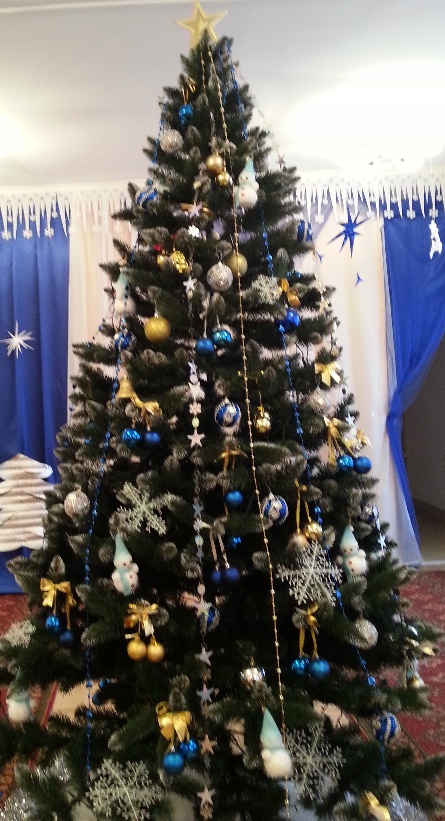 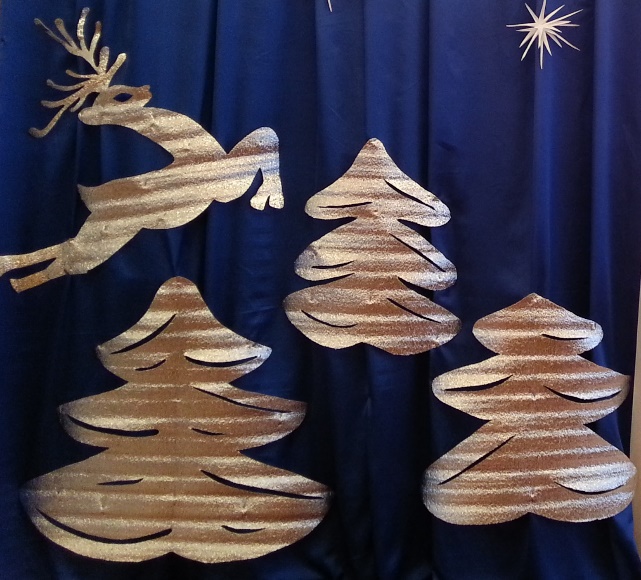 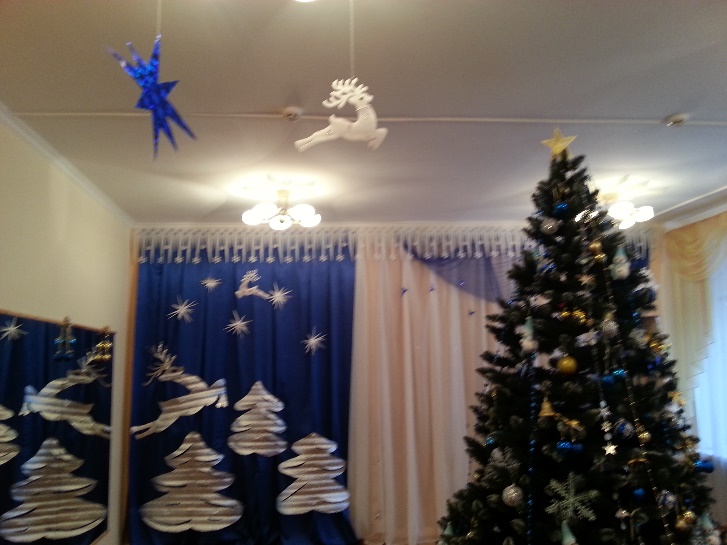 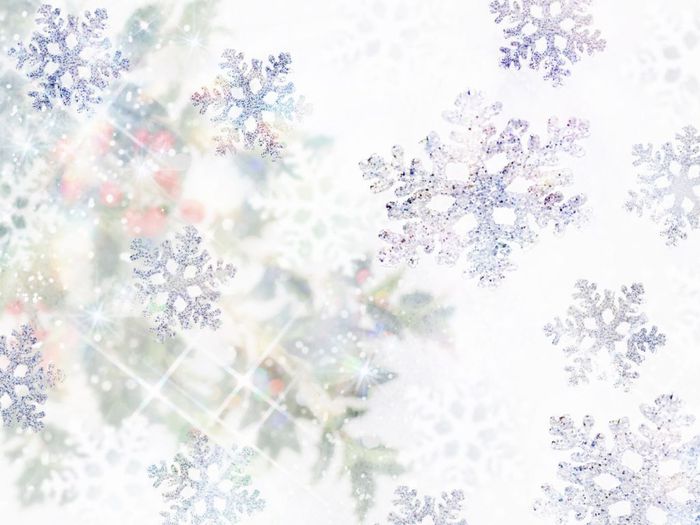 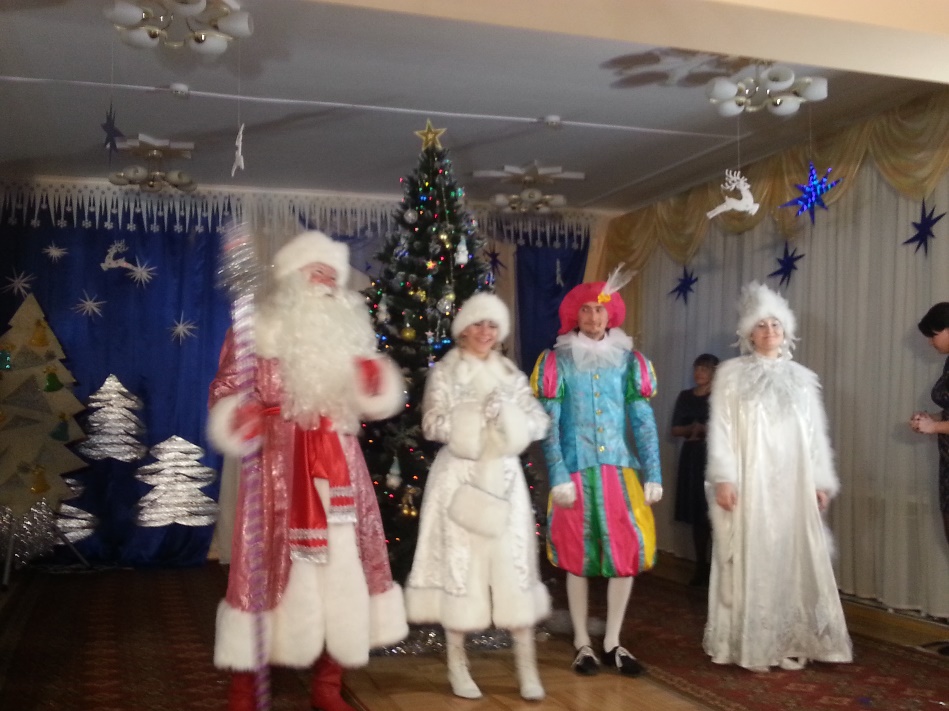 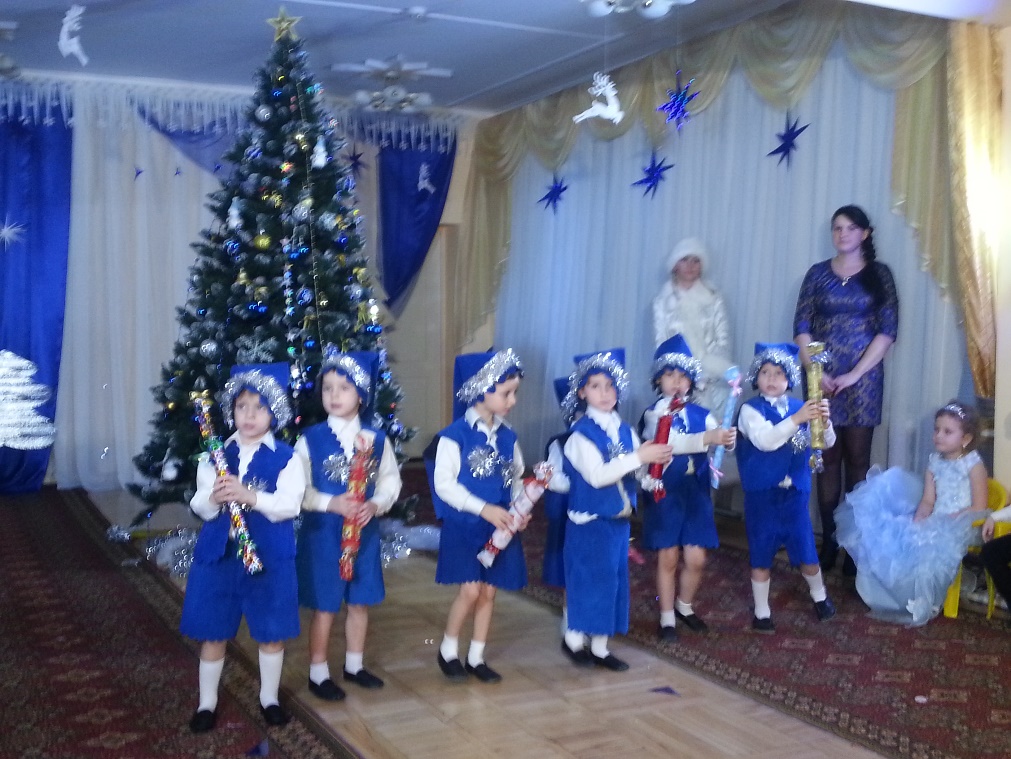